ANNOUNCEMENTS
November 27 - 29
Student announcements
Winter formal
Roaring 1920s Theme
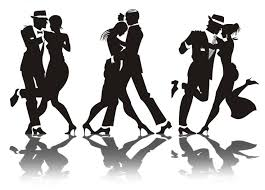 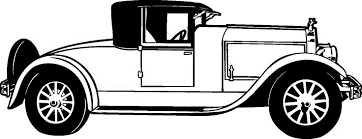 Winter formal
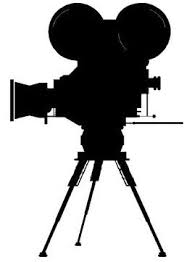 Date:       Friday, December 1st
Location:
St Odilia’s Parish Hall


Doors open at 5:45 pm
Social Hour 6 pm
Dinner served at 6:40 pm
Dance at 7:15 – 10:30
Time:
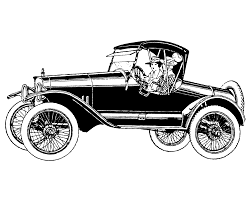 Winter formal
Josh Burgette will be offering photos!   
Group, serious, and silly!  
You will be able to download and print them yourself or buy a package from Quest.
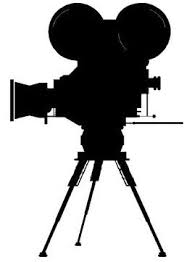 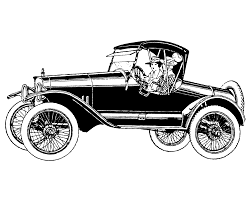 Winter formal
Dress:
We will have a costume competition for the most authentic 1920s attire!

Prize for a girl and a boy costume.
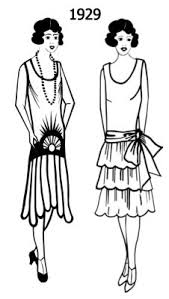 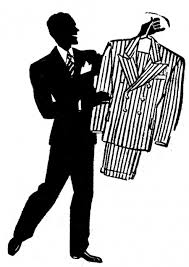 Regular formal attire is also welcome.
Supper Club menu
Appetizers

Supper Salad

Entrées

Lobster Newburg
Steak Roulade
Chicken Picatta
Vegetable Turnover

Dessert Bar
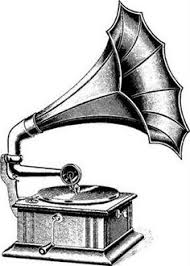 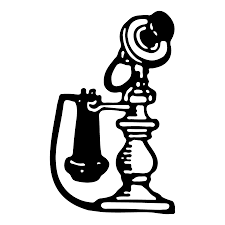 Winter formal
Sign up online to attend dinner and the dance TODAY.

Submit song requests online.  All music must be preapproved prior to the dance.
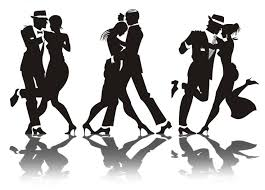 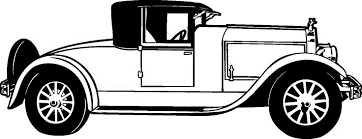 Gospel rescue mission – Christmas drive
Please drop off donations this week in the box outside Room 8

Help us help others by bringing in kid's and women's socks, children's bible's, hygiene products (toothbrush and toothpaste, shampoo and conditioner, and soap)
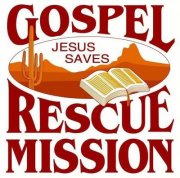 Tennis team needs you
Join us today!

Monday, Thursday at 3:15 PRACTICE.

Come out as often as you can. We will
 teach you how to play.
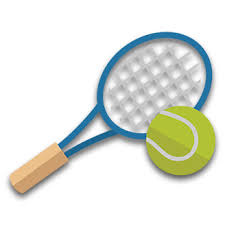 The most important thing to do is practice your experiment!
Science fair TIP
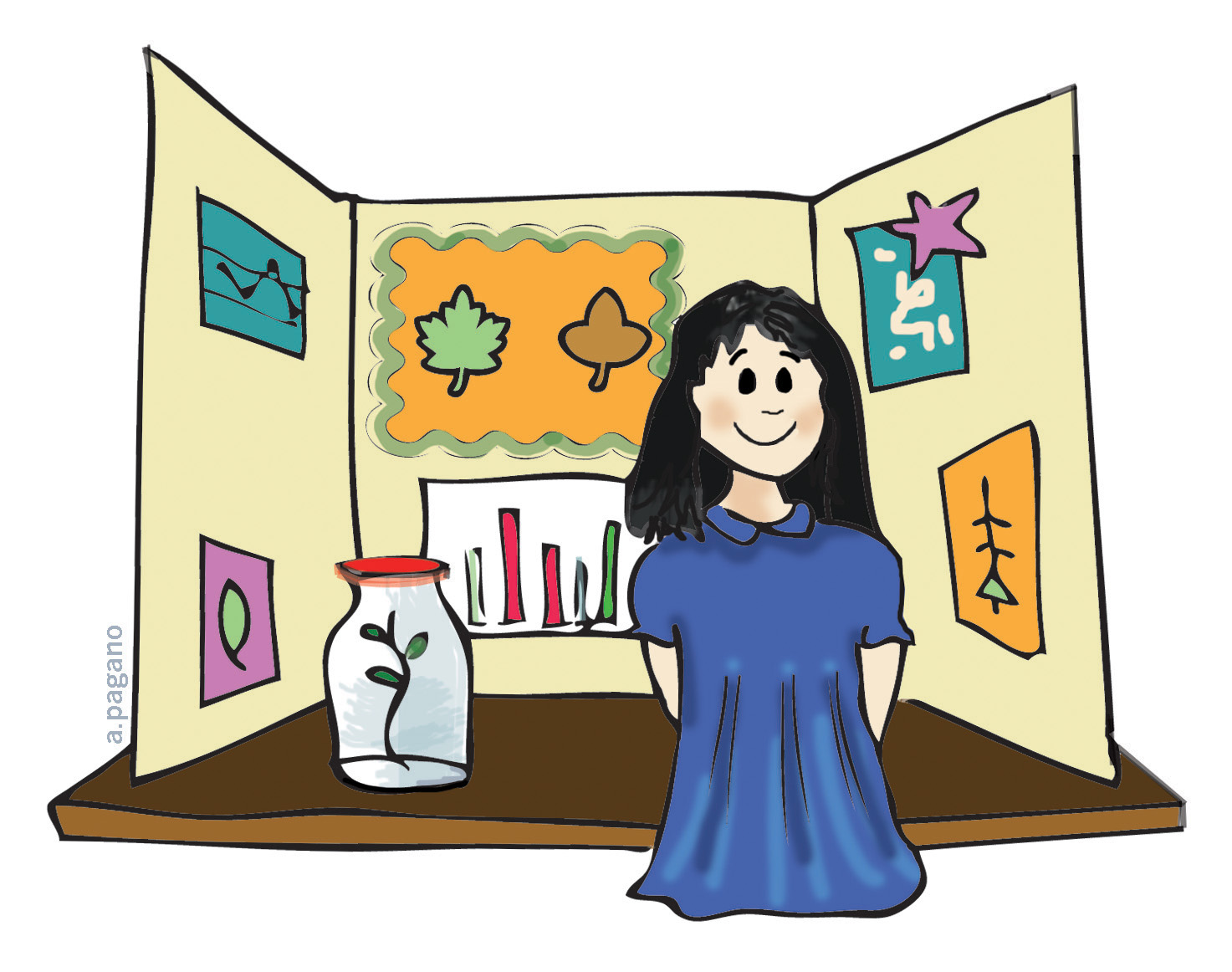 A Hypothesis is an educated guess
The most important part of a hypothesis is the “because” statement!
Your wording should be "I hypothesize __________ because ___________.“
Visit or email Dr. Thai for help!
This Photo by Unknown Author is licensed under CC BY-SA
Student council hot lunch
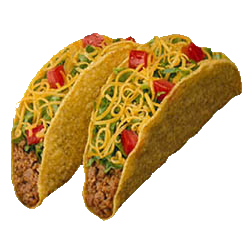 December 4-6
Tacos! Tacos! Tacos!
$3 suggested donation
This Photo by Unknown Author is licensed under CC BY-NC-ND
Planning for college
HIGH SCHOOL STUDENTS!

SEE MRS MAGHRAN FOR HELP IN PLANNING YOUR PATH TO COLLEGE.

Make an appointment in the MPR for academic counseling.
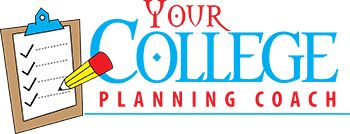 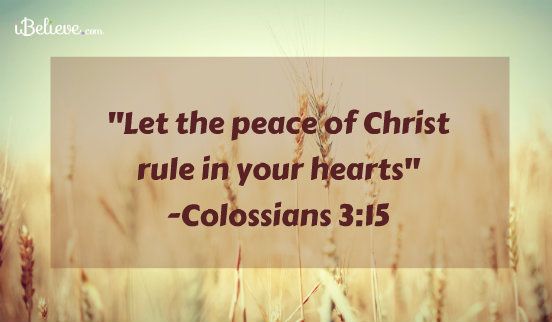 Parent announcements
PLEASE SEE KATHRYN AT THE SIGN UP BOOTH OR IN THE OFFICE TO GER SIGNED UP FOR REMIND AND THE MESSAGE BOARD!
REMIND APP / COMMUNITY MESSAGE BOARD
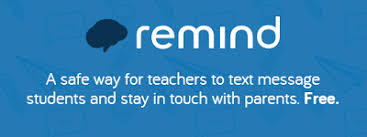 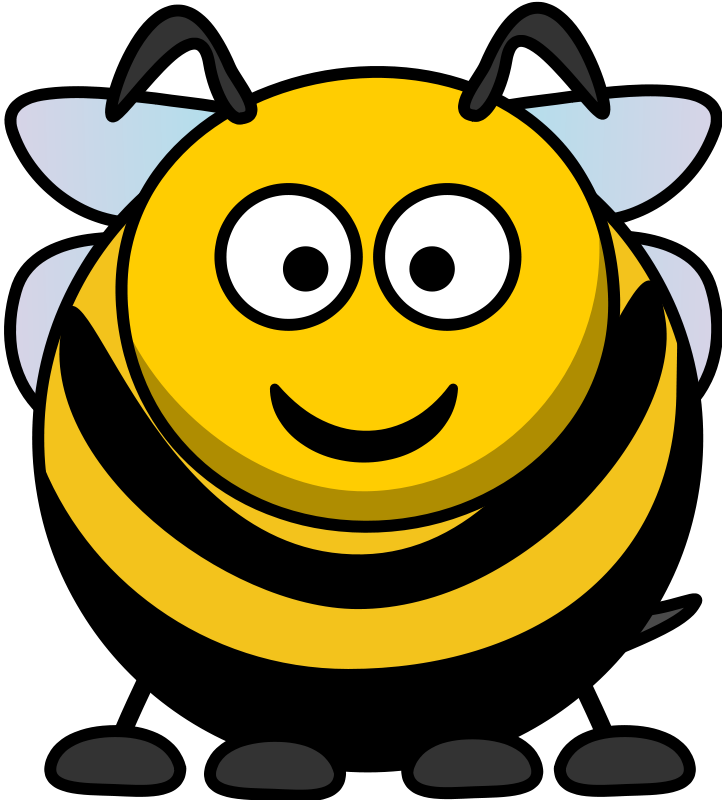 Geography bee
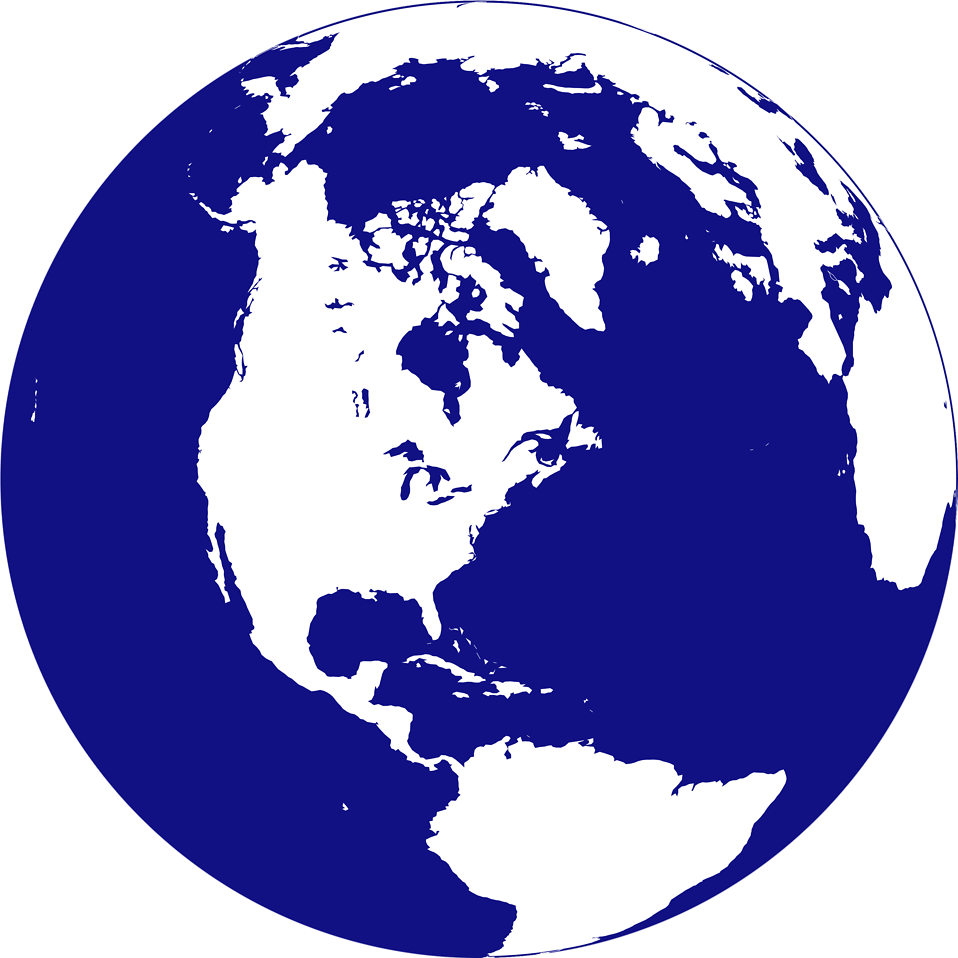 Pima County Homeschool Geography Bee
December 1, 2017
1:00 - 3:00 p.m.
Firestation 380:  1175 W. Magee Rd.
Registration deadline:  Wednesday, November 29th.    $5/student       $10/family
First, second and third prizes
Student must be homeschooled in grades 4 to 8, and must not have reached their 15th. birthday on or before Sept. 1, 2017
Contact Sandra Galasso at psgalasso@msn.com for registration.
2018 calendars
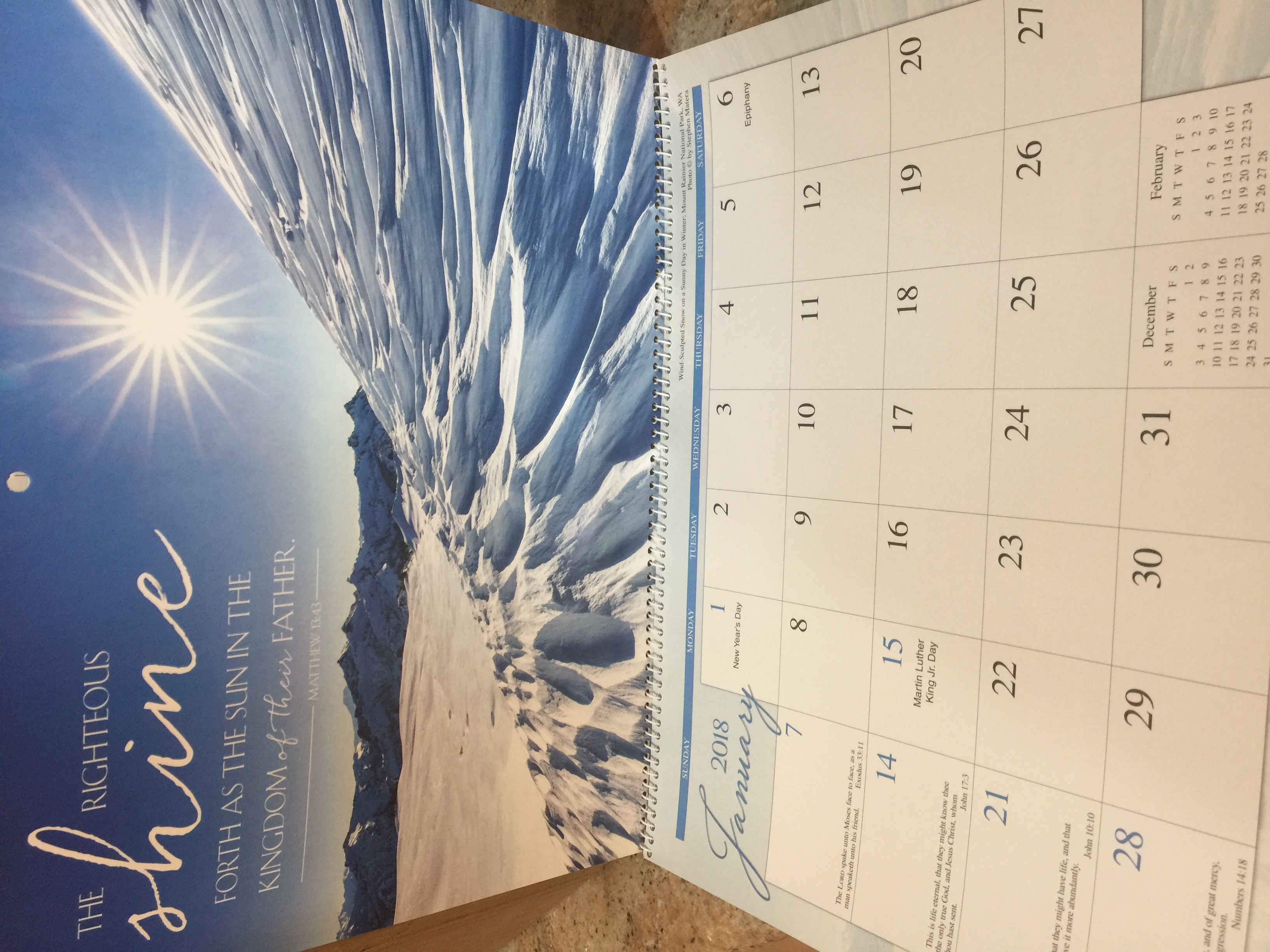 These Calendars make beautiful Christmas gifts and everyone loves them!For sale now while supplies last!
Volunteers needed
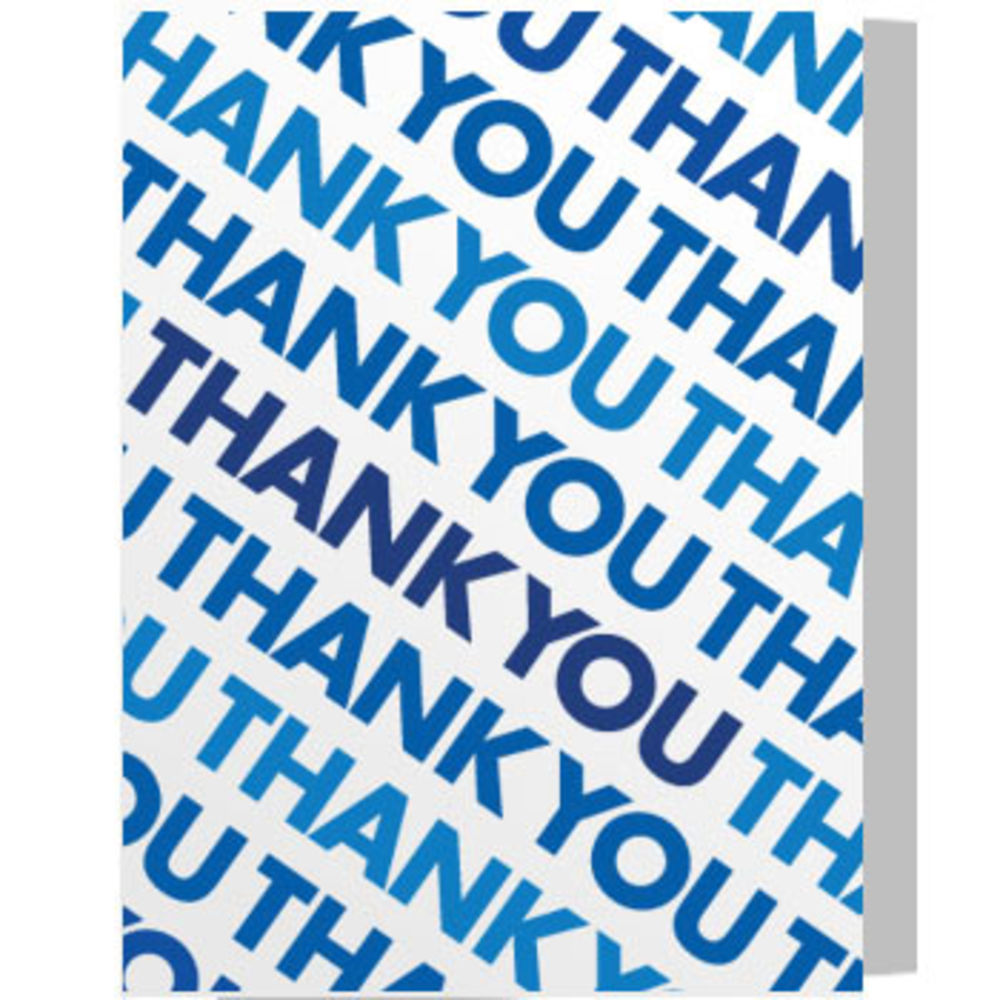 We need volunteers to write thank you notes and cards for our families. 
  
Please volunteer at the front desk.
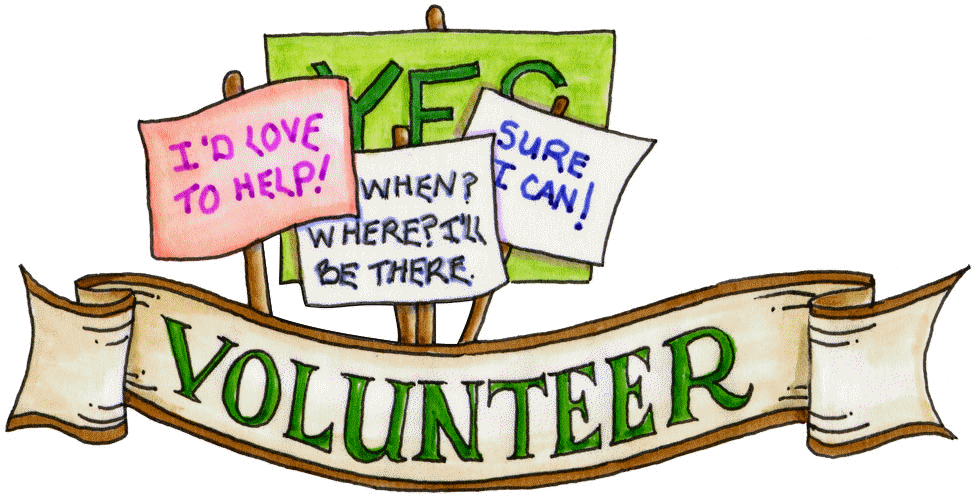 This Photo by Unknown Author is licensed under CC BY
This Photo by Unknown Author is licensed under CC BY-NC-ND
Mister carwash fundraiser
Mister Carwash Fundraiser is open again until Winter Break! 
 Get yours today to give as gifts for teachers, teens, friends, family & yourself.   
 50% of proceeds go to Quest and credit toward Family Fundraising Account. 
 $12 Full, $6 Express
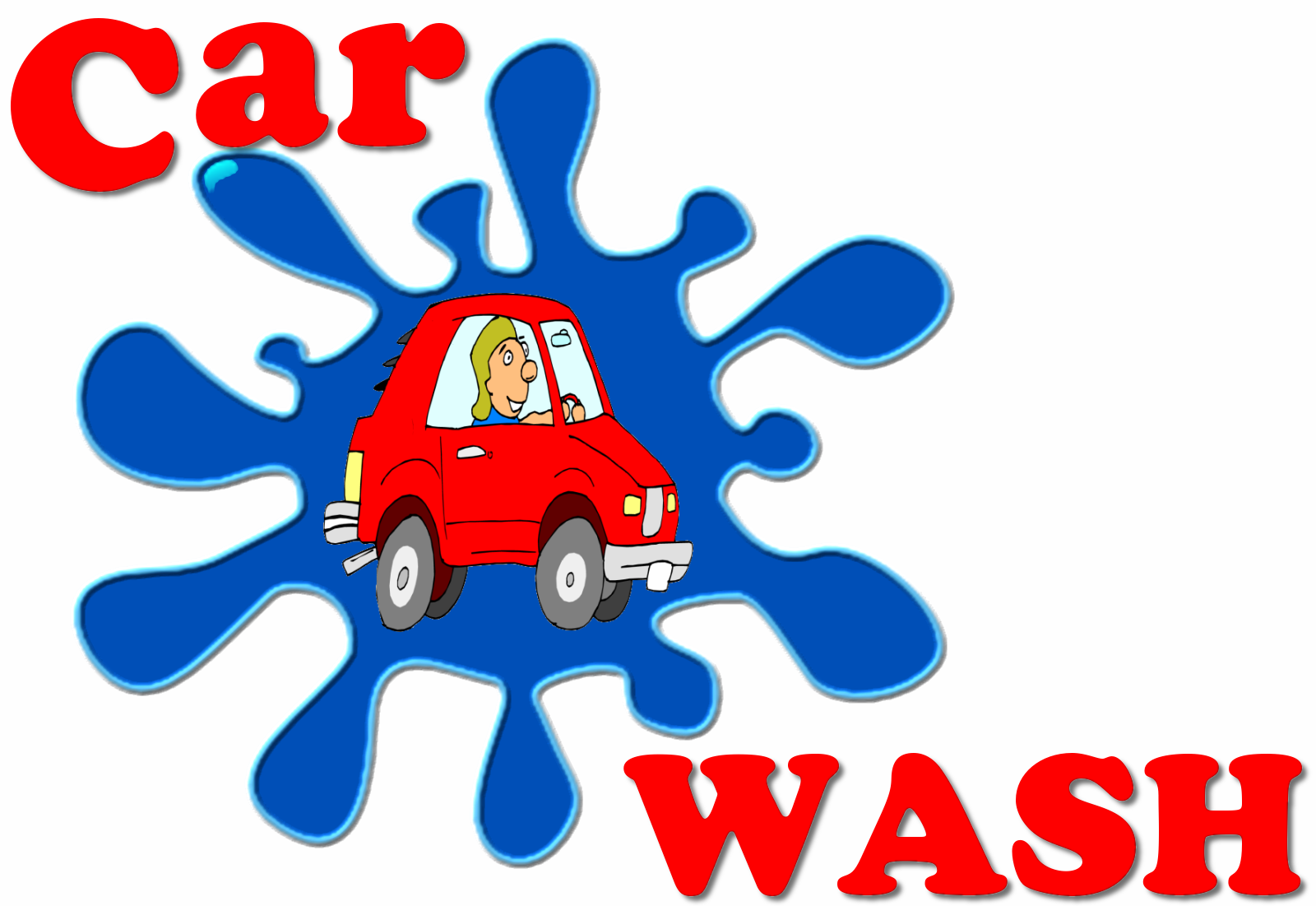 This Photo by Unknown Author is licensed under CC BY-SA
Coupon books
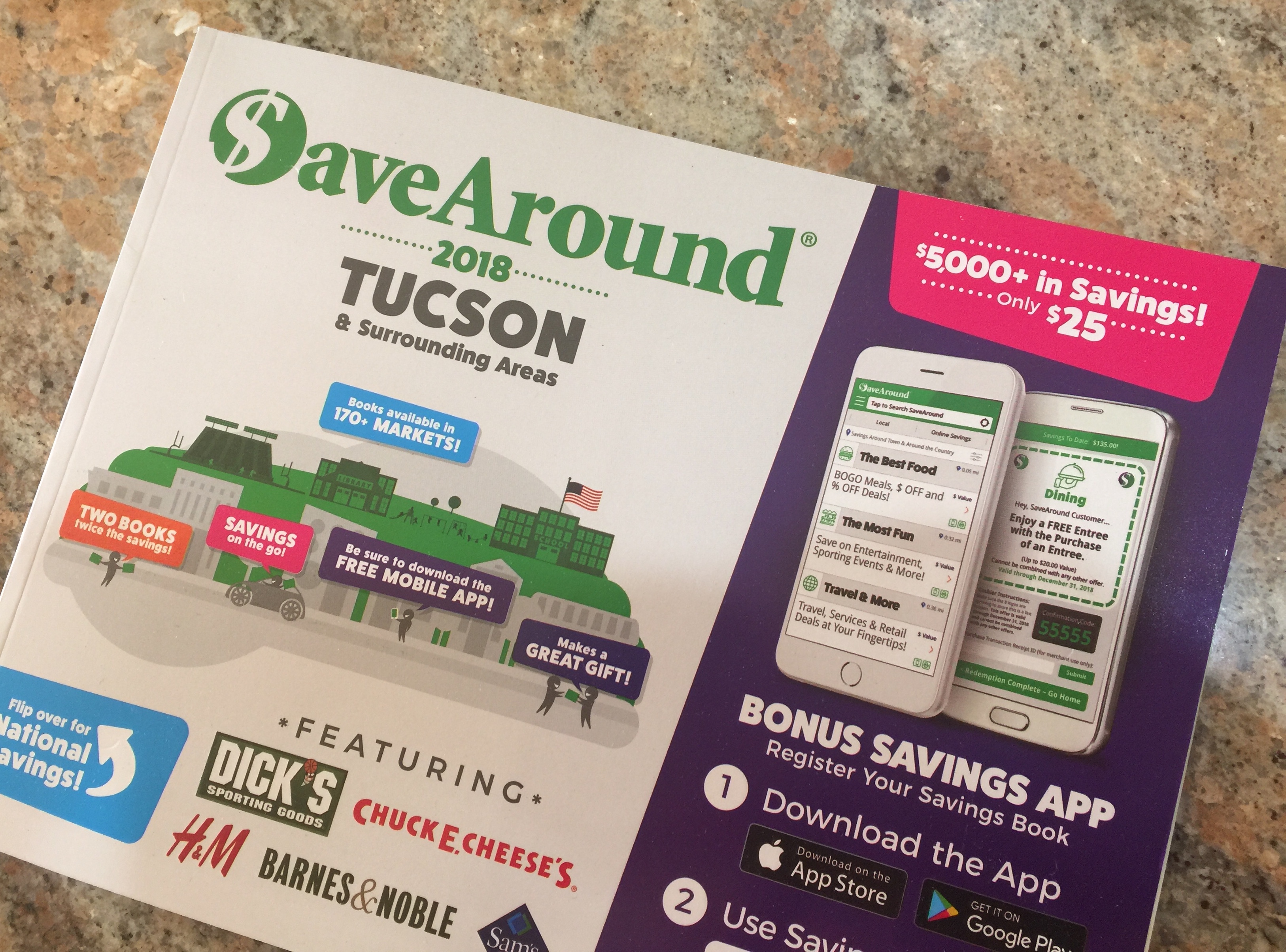 Save Around Tucson 2018 coupon book is selling for $25. 
 Using the coupons a couple of times pays for the book itself.  
 Ends December 6th. So get yours quick before they are gone!
 Makes a wonderful gift!
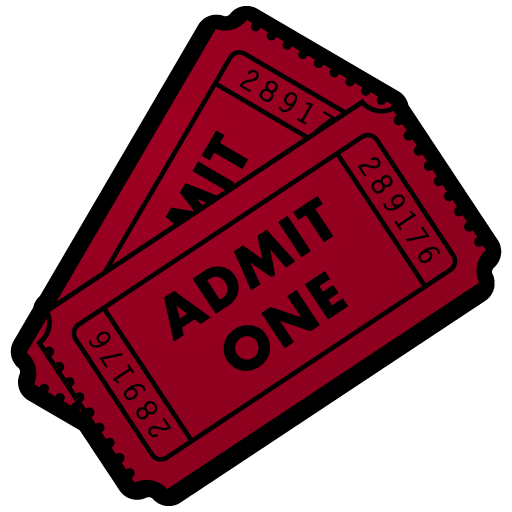 Jim click fundraiser
Deadlnie is December 7th – ENDING SOON
Makes a great gift!!!
$25/each OR 5 for $100
 The proceeds go to Quest and you will get credit for your Family Fundraising Account!
Drawing will take place on December 14th
Contact Angelic Ewing for details
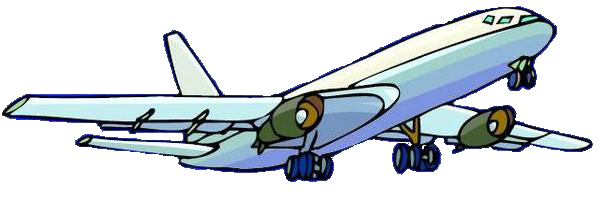 This Photo by Unknow Author is licensed under CC BY-SA
This Photo by Unknown Author is licensed under CC BY-NC-SA
Donations needed
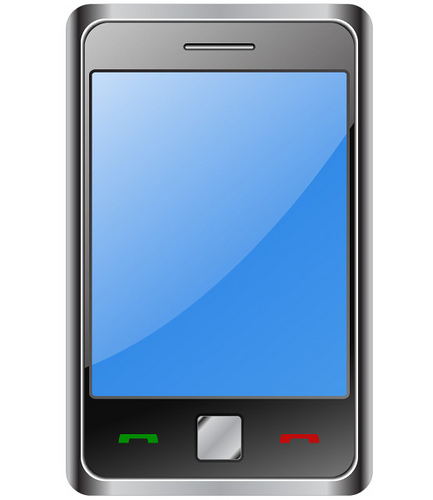 We need a used iPhone to serve as the Quest Front Desk phone!

If you have one to donate, or are willing to help, please see the front desk!
This Photo by Unknown Author is licensed under CC BY-SA